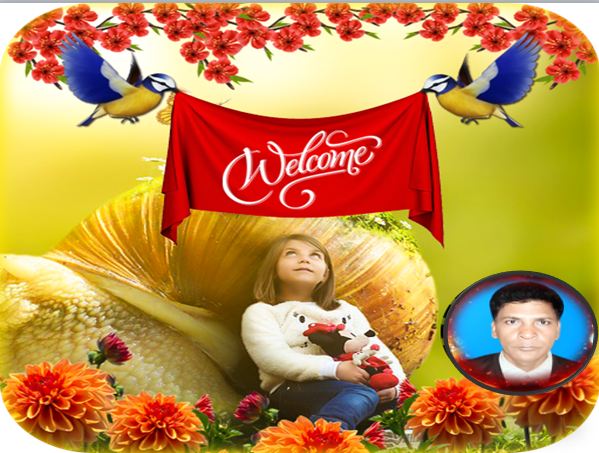 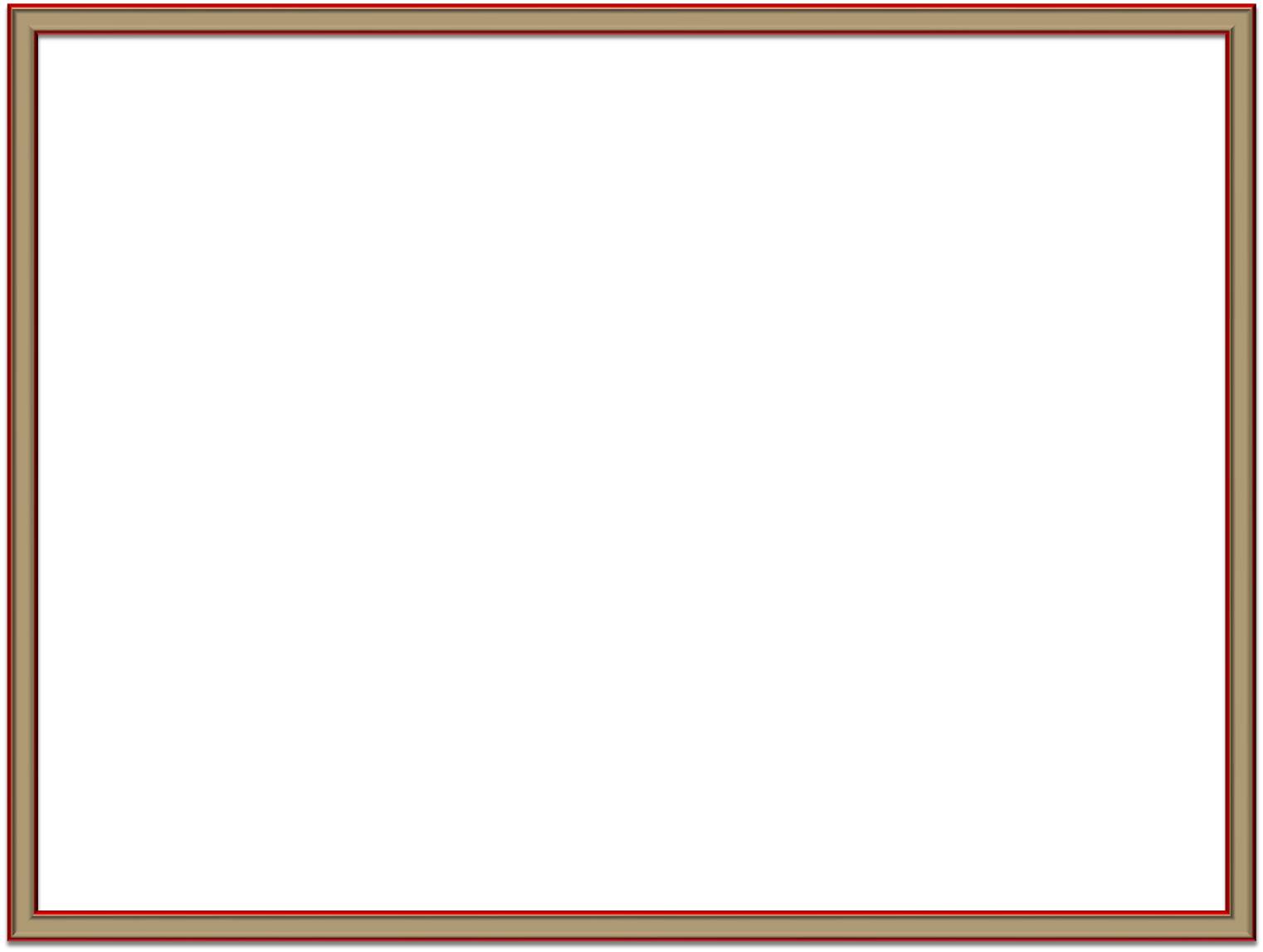 পরিচিতি
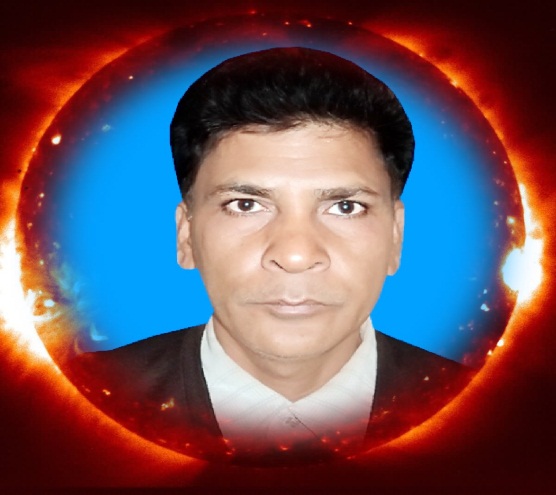 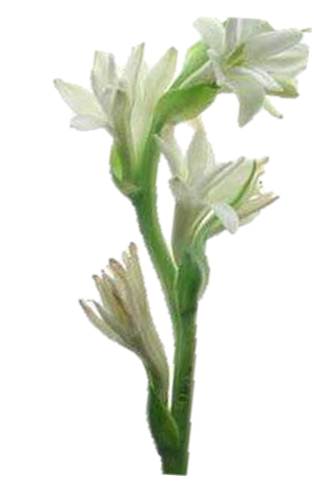 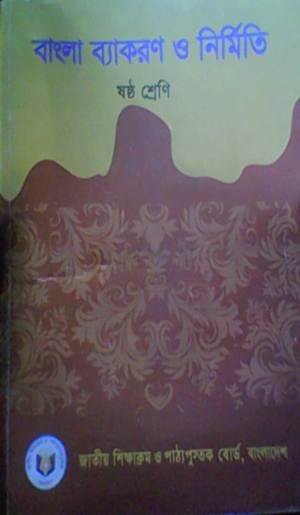 নামঃ মোঃ মহিউদ্দীন
সহকারী শিক্ষক
আমদহ মাধ্যমিক বিদ্যালয়
দৌলতপুর ,কুষ্টিয়া
মোবাইল নং ০১৭১৯৭৬৫৯৩৯
ইমেল নং mohiuddinam69@gmail.com
বিষয়ঃ বাংলা ২য় পত্র
শ্রেনীঃ  ৬ষ্ট
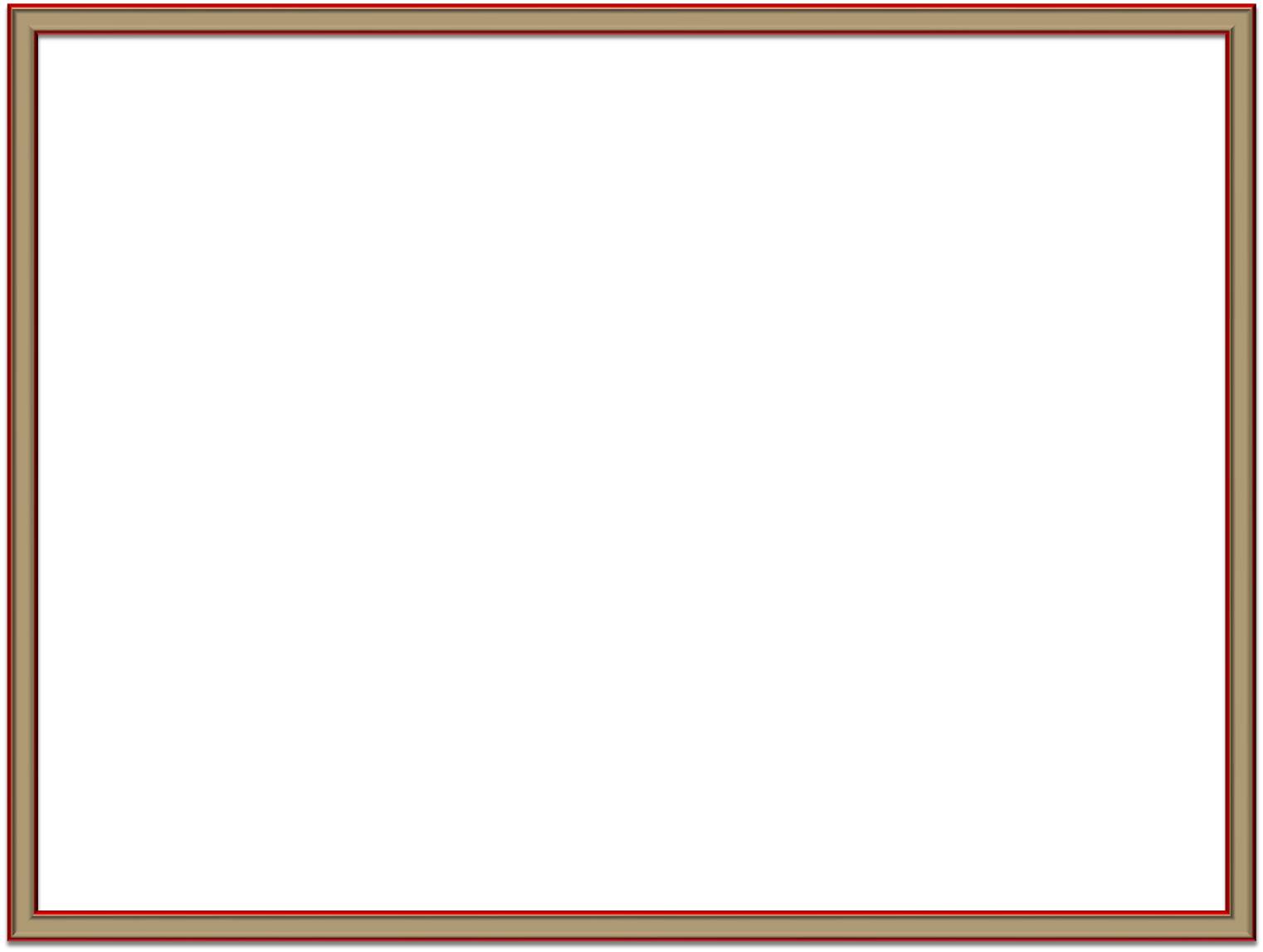 একটু ভেবে বলার চেষ্টা কর, এই জাতীয় দৃশ্য আমরা কখন দেখতে পাই?
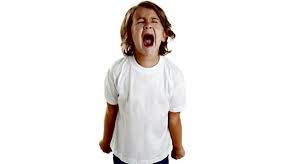 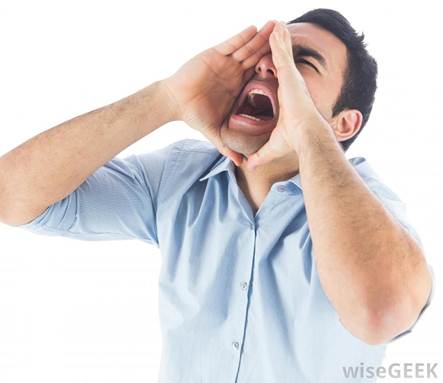 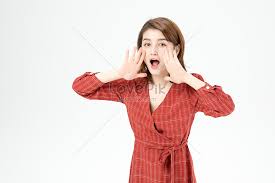 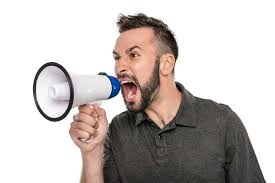 এই জাতীয় দৃশ্য আমরা  দেখতে পাই  মানুষ যখন ধ্বনি সৃষ্টি করে।
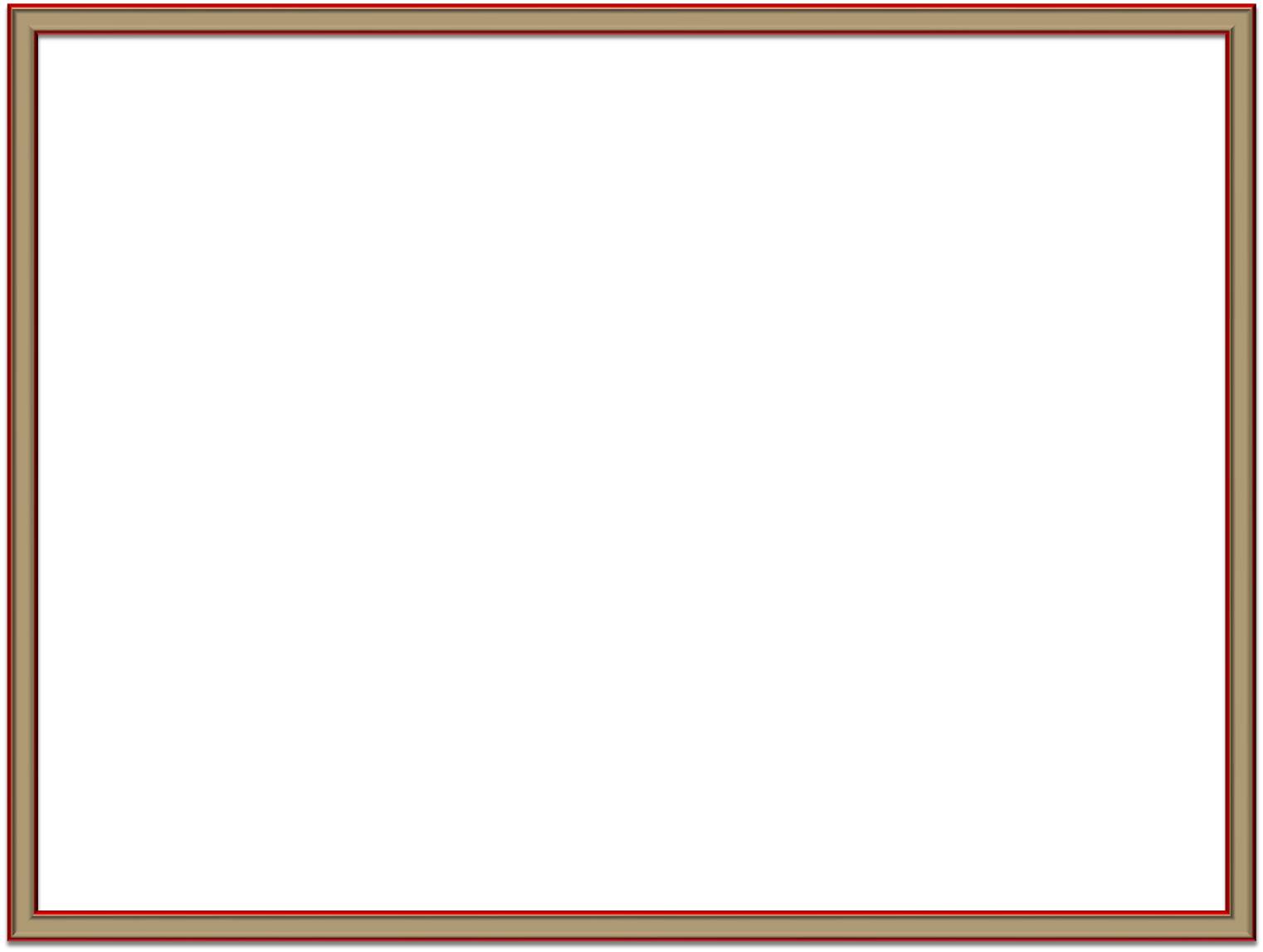 আজকের পাঠ
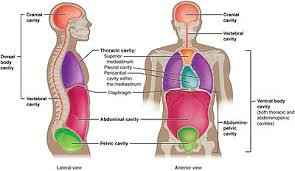 ধ্বনিতত্ত্ব
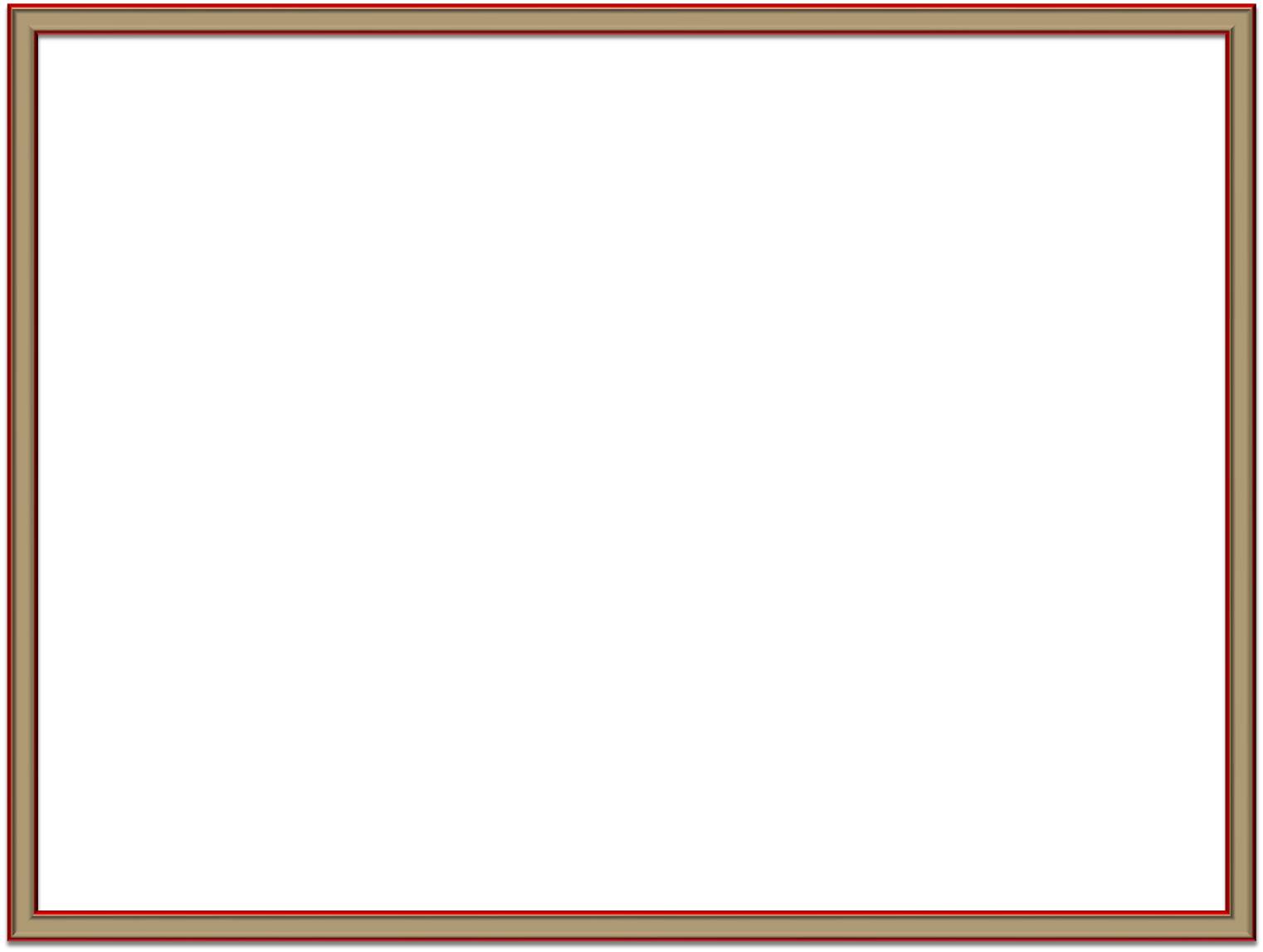 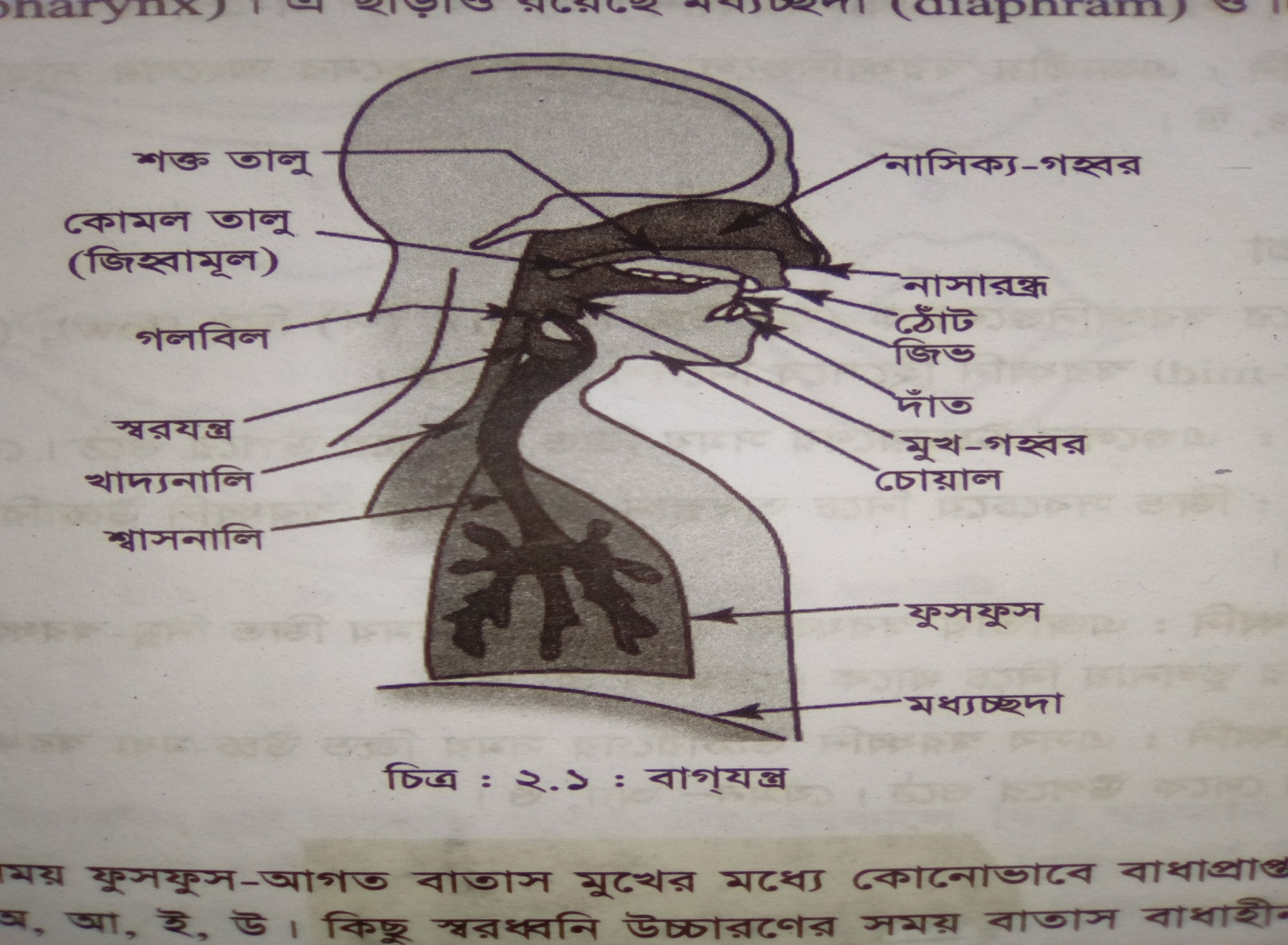 ধ্বনি উচ্চারনের মানব শরীরের যেসব প্রত্যঙ্গ জড়িত সেগুলোকে একত্রে বাগযন্ত্র বলে।
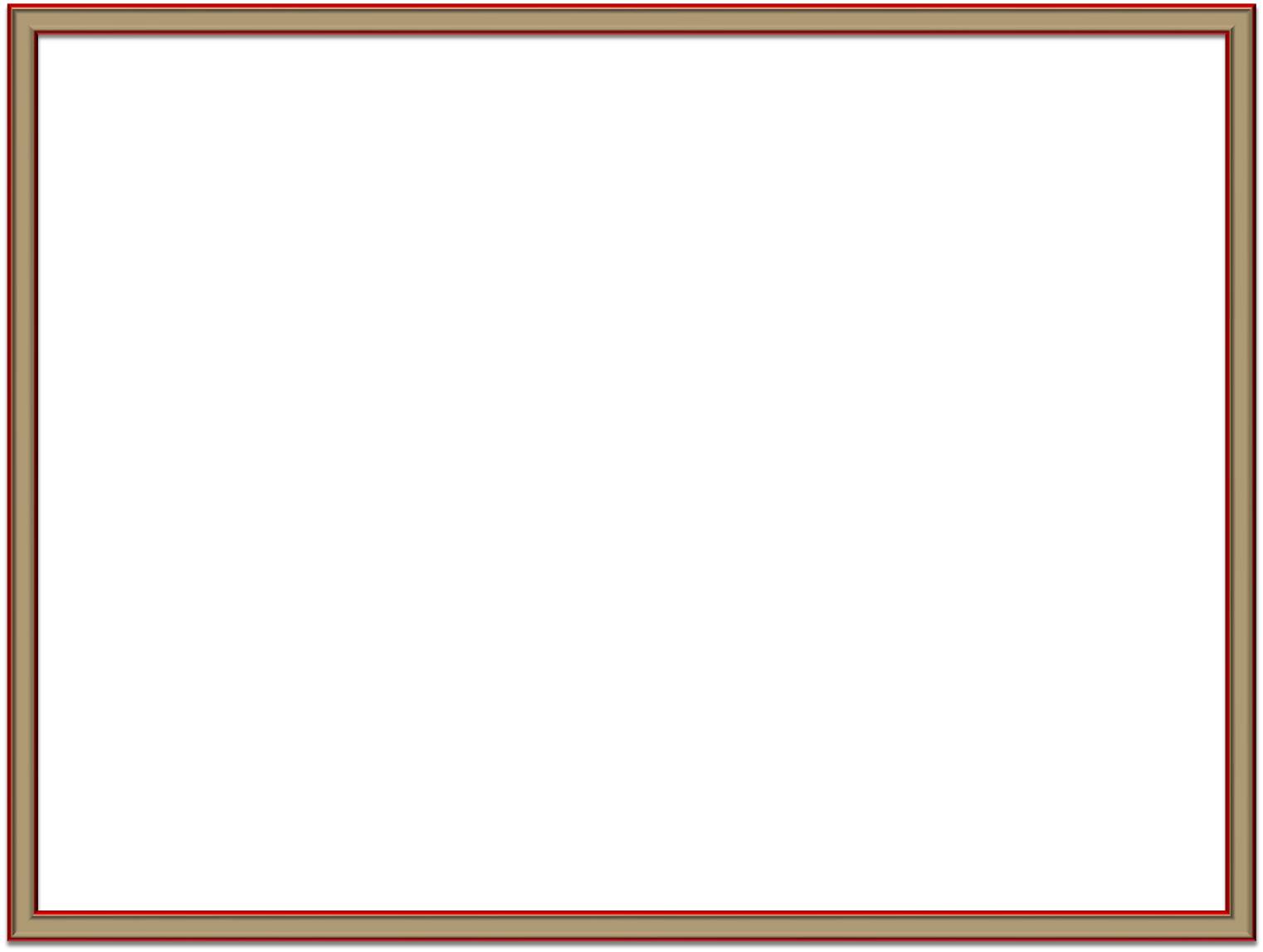 ধ্বনির শ্রেণী বিভাগ
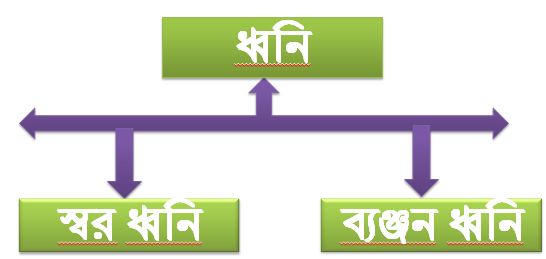 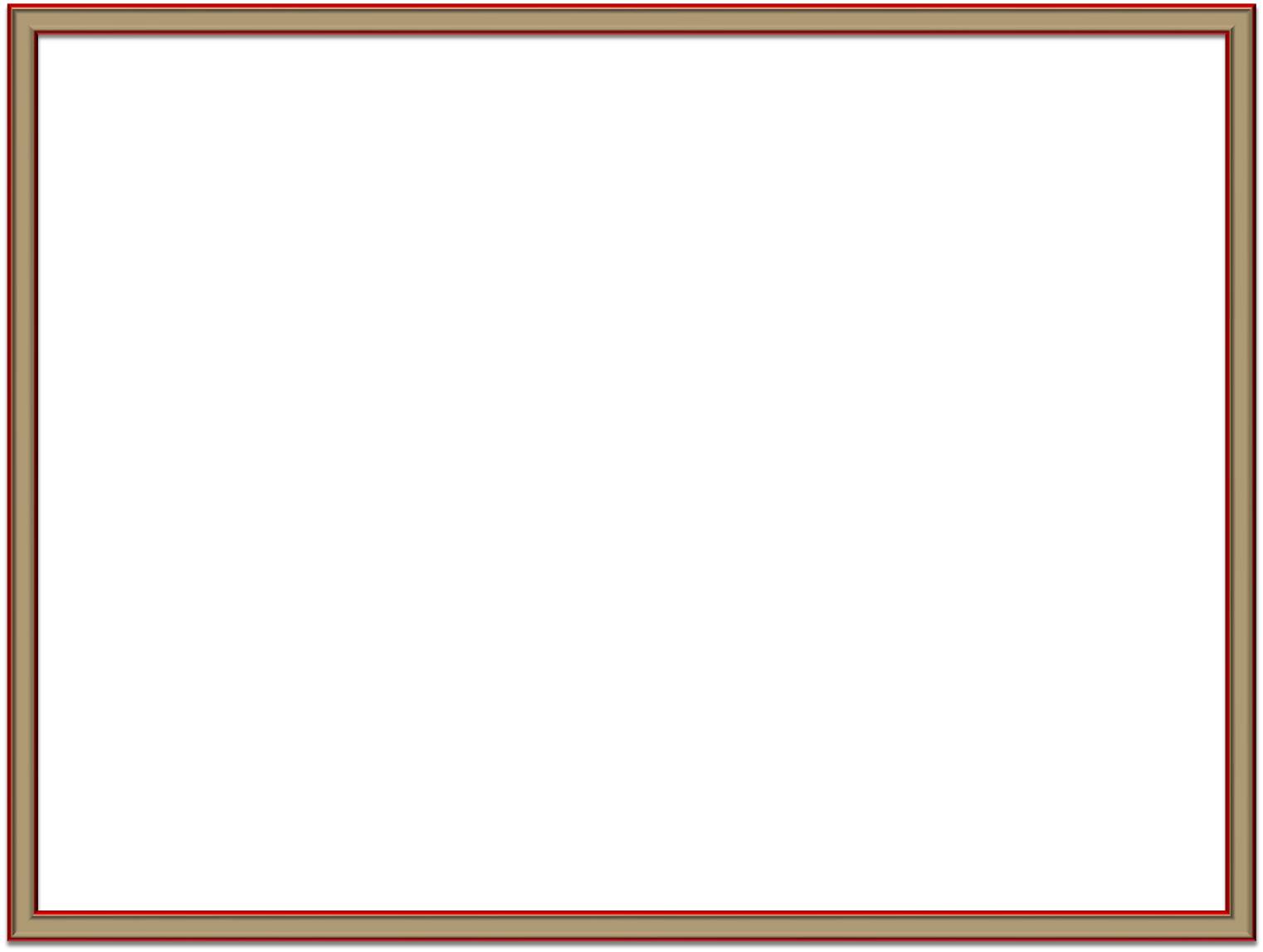 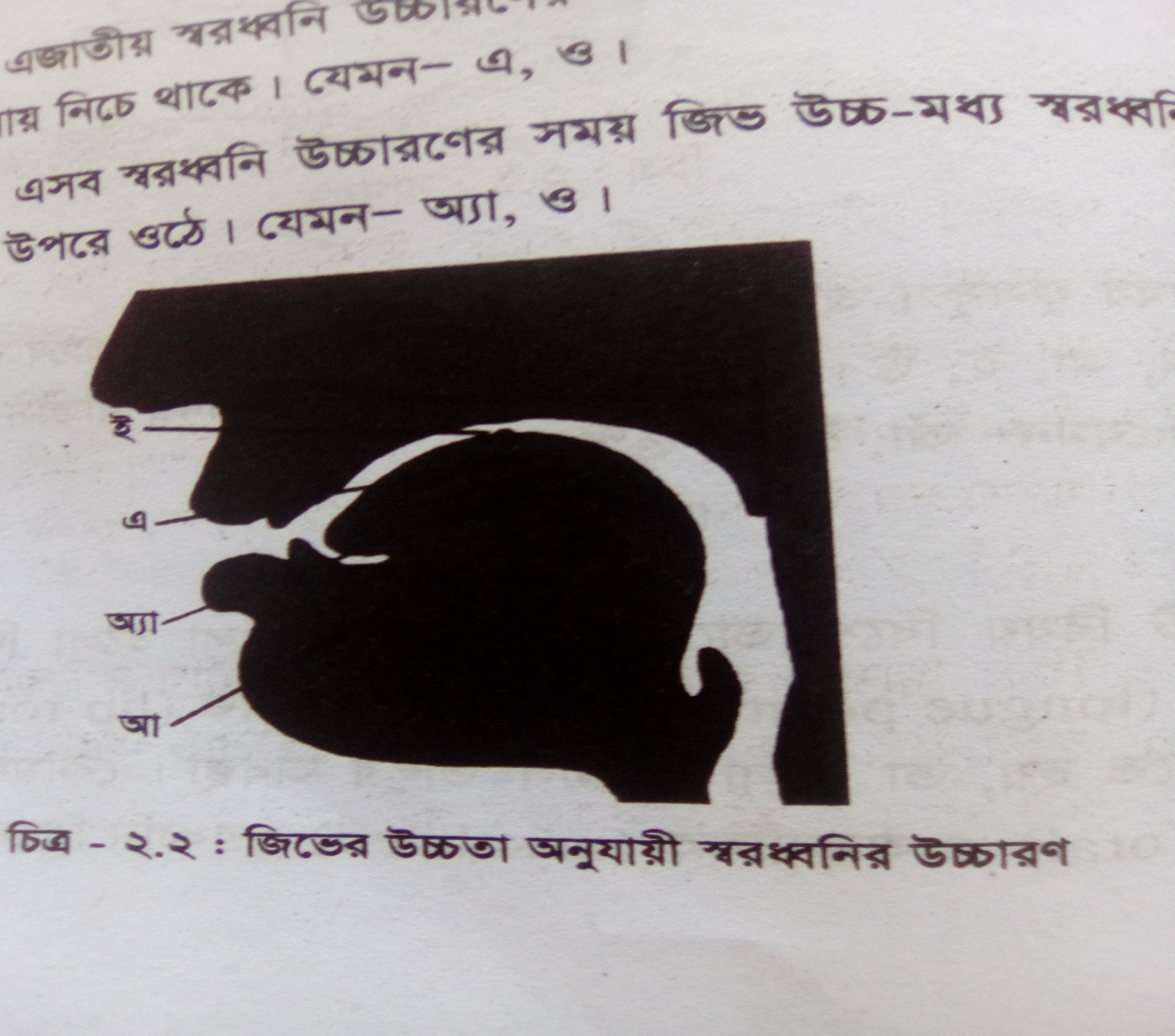 যে-বাকধ্বনি উচ্চারনের সময় ফুসফুস-আগত বাতাস মুখের মধ্যে কোনভাবে বাধাপ্রাপ্ত হয়না সেগুলোই হলো স্বরধ্বনি।যেমন-অ,আ,ই,উ।  কিছু স্বরধ্বনি উচ্চারনের সময় বাতাস বাধাহীনভাবে একই সঙ্গে মুখ ও নাক দিয়ে বের হয়। যেমন-আঁ,ইঁ,এঁ,ওঁ ইত্যাদি ।
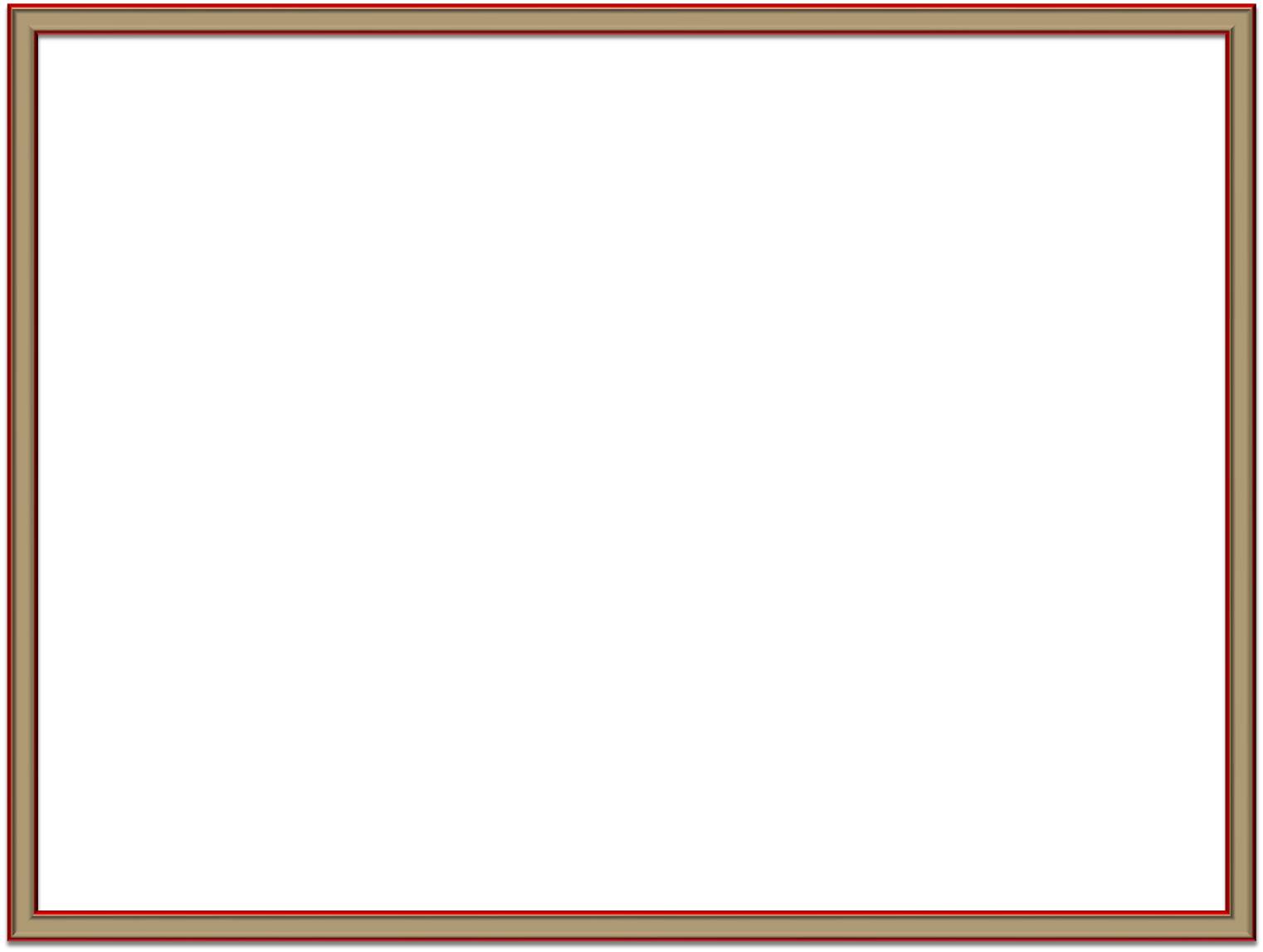 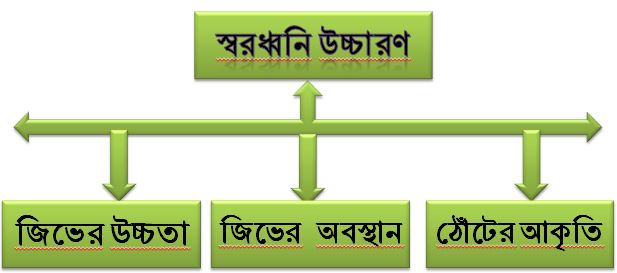 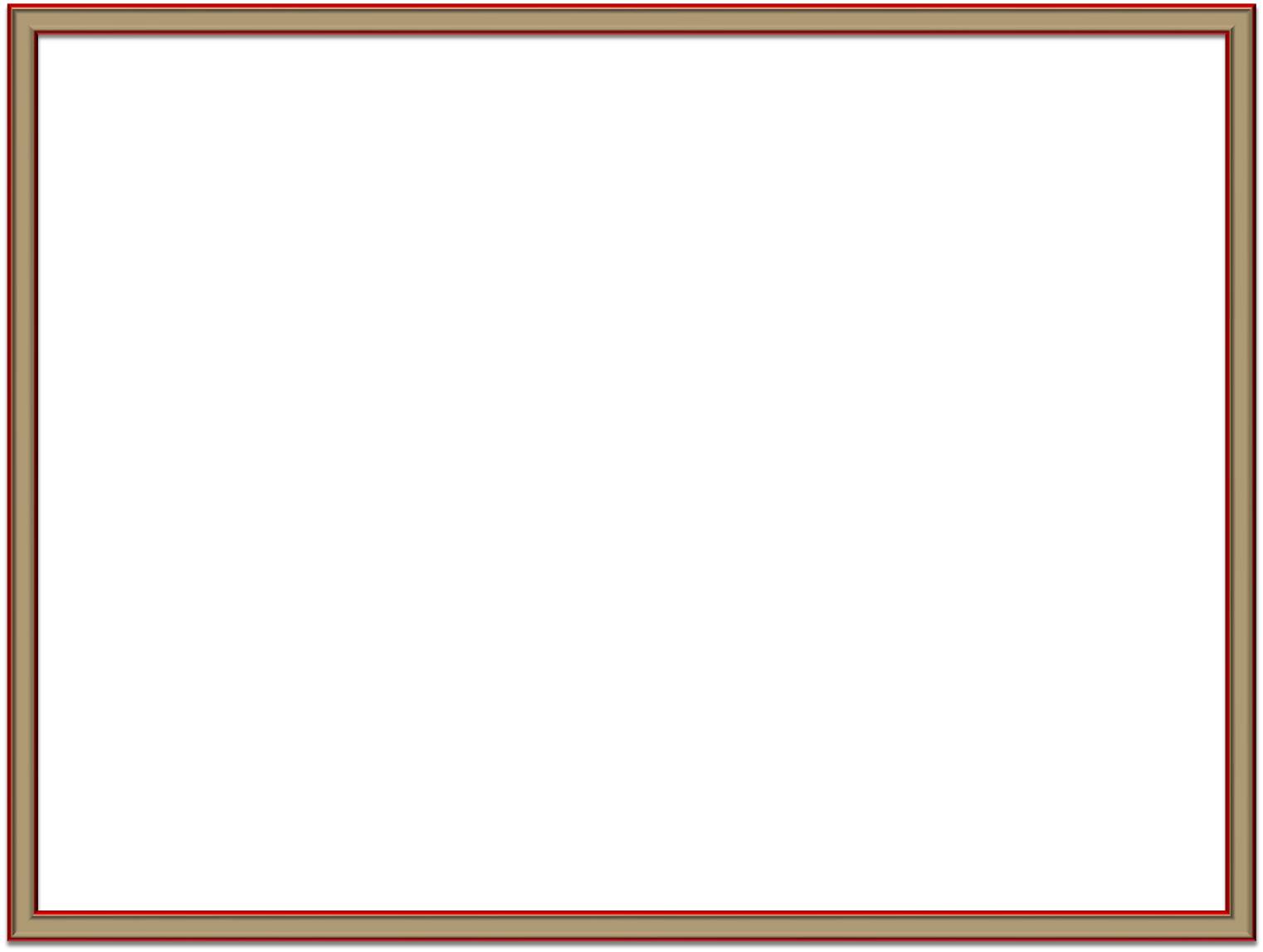 জিভের উচ্চতা
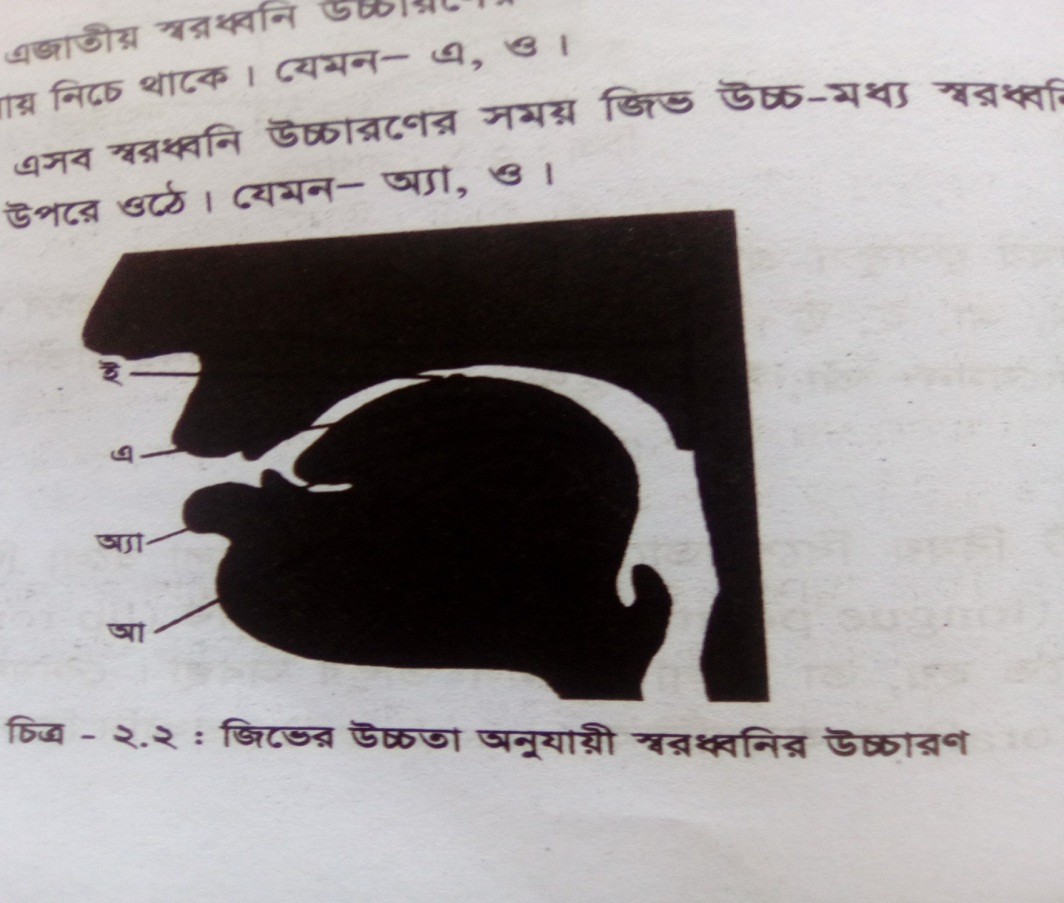 ক) উচ্চ-স্বরধ্বনিঃ এগুলোর উচ্চারণের সময় জিভ সবচেয়ে উপরে ওঠে।যেমন-ই,উ।
খ) নিম্ন-স্বরধ্বনিঃ এগুলোর উচ্চারণের সময় জিভ সবচেয়ে নিচে অবস্থান করে  যেমন-আ,এ।
গ) উচ্চ-মধ্য স্বরধ্বনিঃ এগুলোর উচ্চারণের সময় জিভ নিম্ন-স্বরধ্বণির তুলনায় উপরে এবং           উচ্চ-স্বরধ্বনির  তুলনায় নিচে থাকে। যেমন-এ,ও।
ঘ) নিম্ন-মধ্য স্বরধ্বনিঃ এগুলোর উচ্চারণের সময় জিভ নিম্ন-মধ্য স্বরধ্বনির তুলনায় নিচে নিম্ন-স্বরধ্বনি থেকে উপরে  উঠে।যেমন-অ্যা,ও।
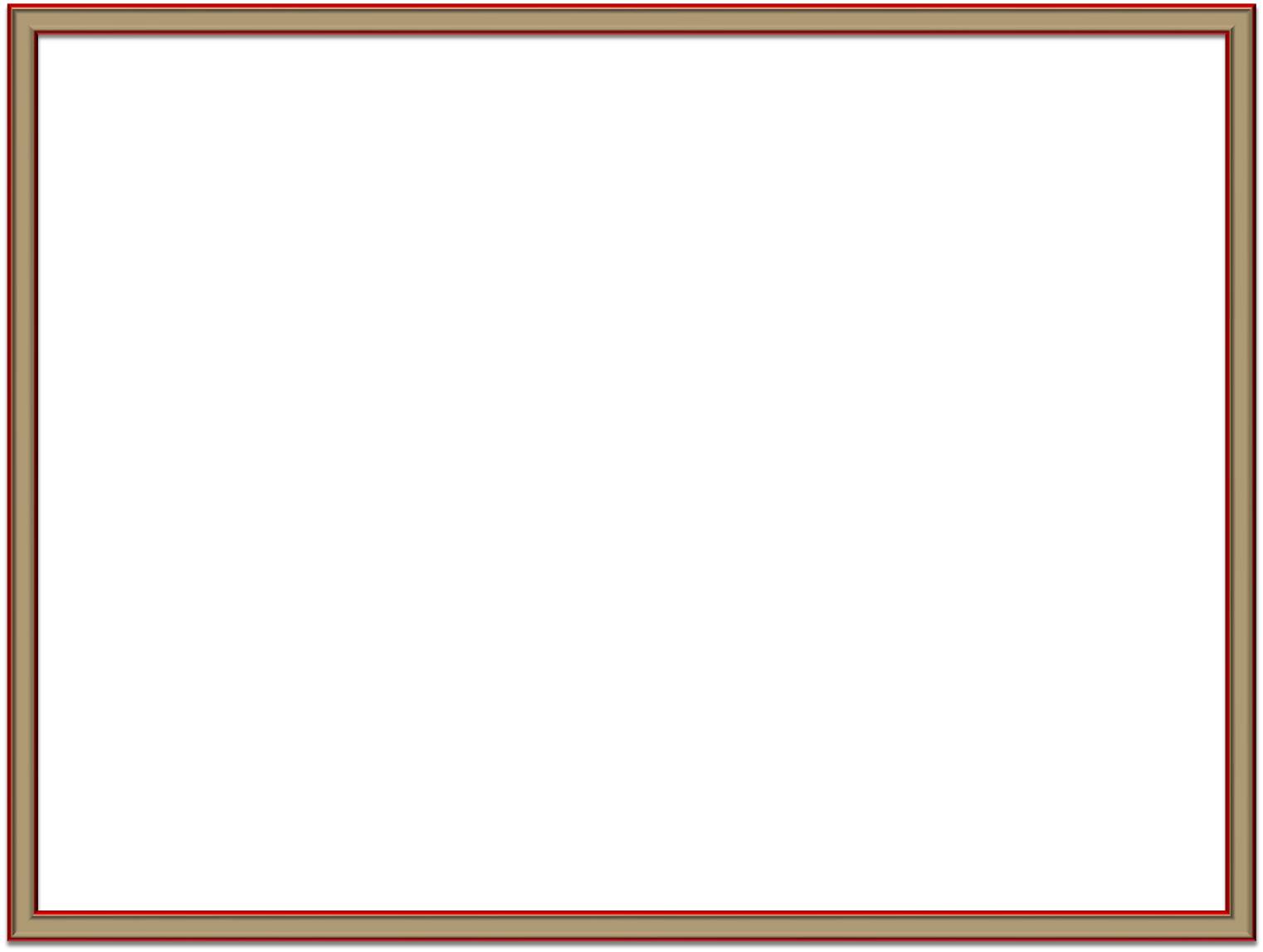 জিভের  অবস্থান
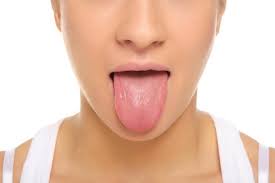 ক) সম্মুখ স্বরধ্বনিঃ জিভের সামনের অংশের সাহায্যে উচ্চারিত স্বরধ্বনিগুলো হলো সম্মুখ স্বরধ্বনি।যেমন-ই,এ,অ্যা।
খ) মধ্য-স্বরধ্বনিঃ জিভ স্বাভাবিক অবস্থায় থেকে অর্থাৎ, সামনে কিংবা পেছনে না- সরে যে সব স্বরধ্বনি উচ্চারিত হয়, সেগুলো হলো মধ্য-স্বরধ্বনি।যেমন-আ।
গ) পশ্চাৎ স্বরধ্বনিঃ জিভের পেছনের অংশের সাহায্যে উচ্চারিত স্বরধ্বনিগুলো হলো পশ্চাৎ স্বরধ্বনি।যেমন-অ,ও,উ।
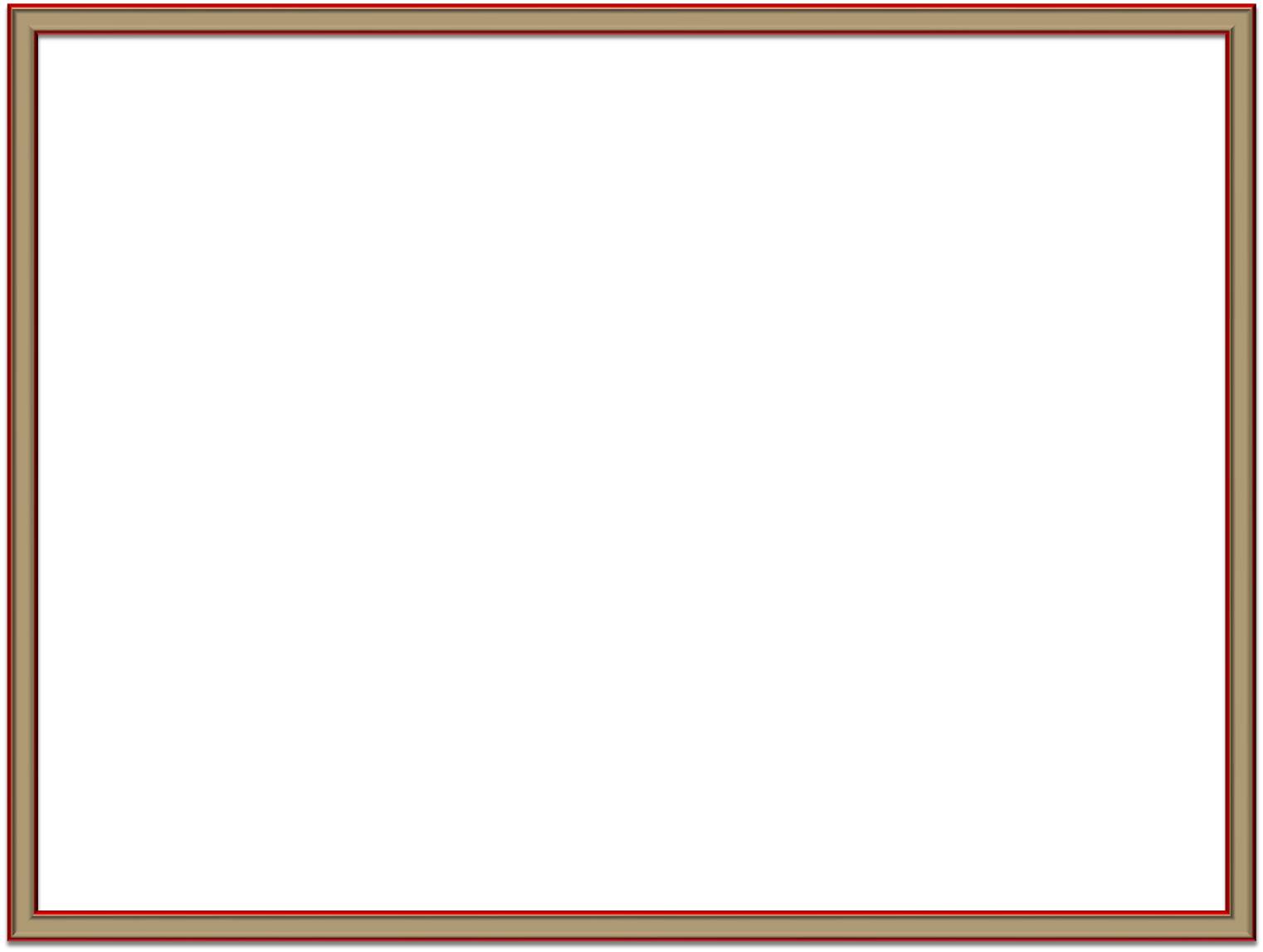 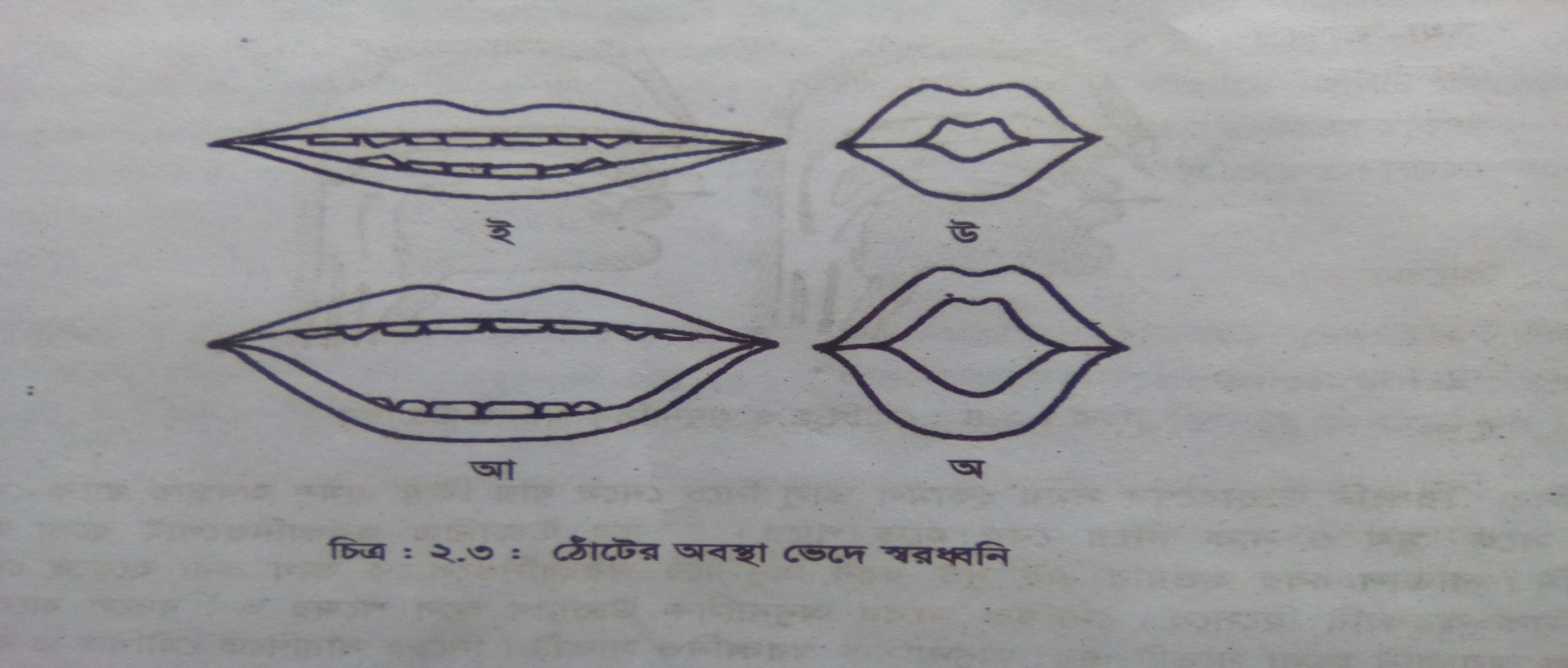 ঠোঁটের আকৃতি
ঠোঁটের অবস্থা অনুযায়ী স্বরধ্বনিগুলোর উচ্চারণে দু-ধরনের বৈশিষ্ট্য লক্ষ করা যায়-ঠোঁট গোলাকৃত অথবা অগোলাকৃত অবস্থায় থাকতে পারে এবং ঠোঁট খোলা অবস্থায় থাকতে পারে।ঠোঁটের এইসব অবস্থাভেদে স্বরধ্বনিগুলোকে গোলাকৃত ও অগোলাকৃত স্বধ্বনি হিসেবে বিবেচনা করা হয়।যে সব স্বরধ্বনি উচ্চারনের সময় ঠোঁট গোলাকৃত হয় সেই স্বরধ্বনিগুলোই হলো গোলাকৃত স্বরধ্বনি। যেমন-অ,ও,উ। যে সব স্বরধ্বনি উচ্চারনের সময় ঠোঁট গোল না- হয়ে বিস্তৃত অবস্থায় থাকেসেই স্বরধ্বনিগুলোই হলো  অগোলাকৃত স্বরধ্বনি।যেমন-ই,এ,অ্যা।
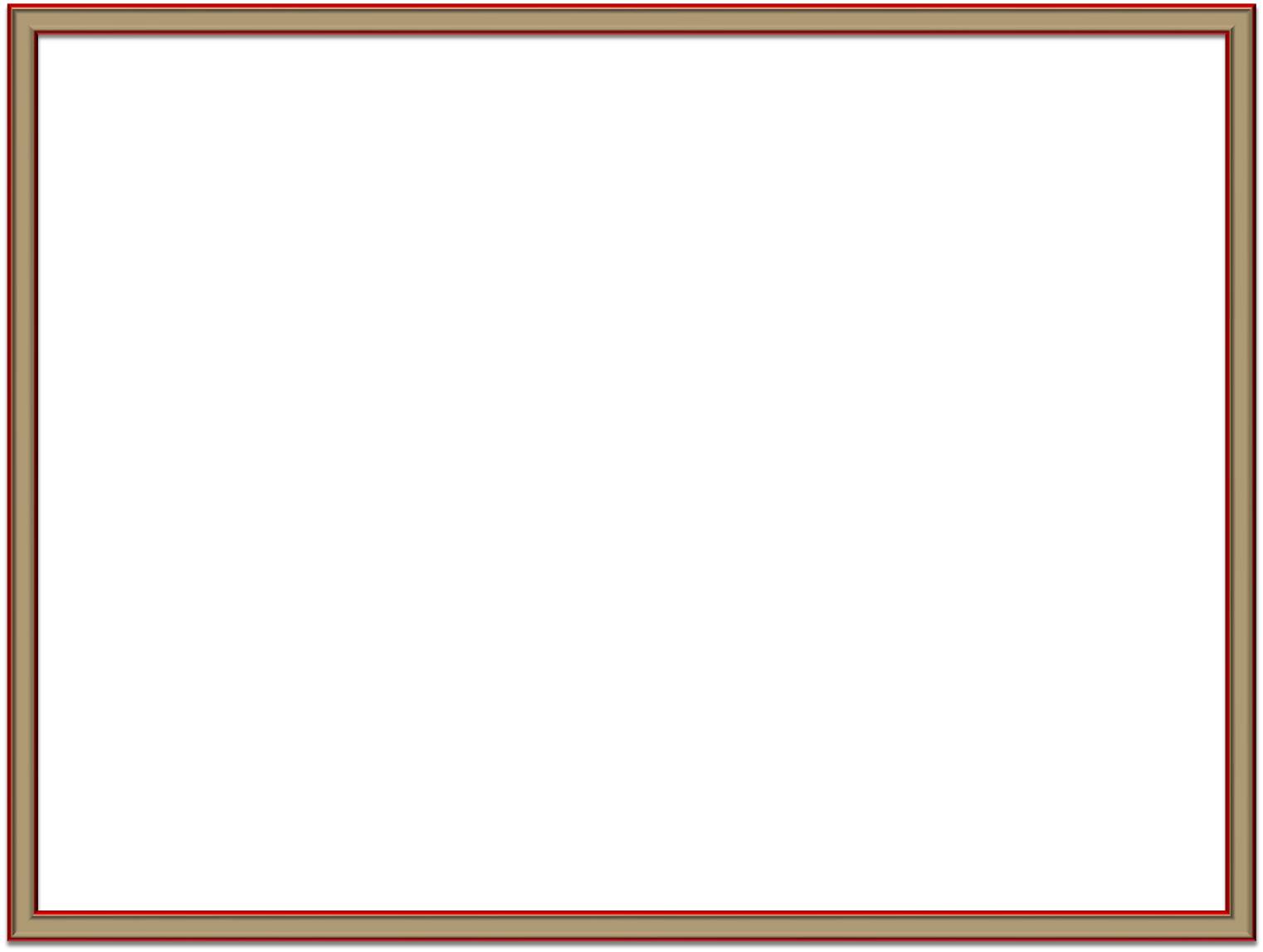 একক কাজ
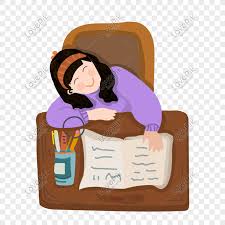 1.ধ্বনি  কয় পকার ও কিকি? 
২। স্বরধ্বনি কাহাকে বলে।
৩। সম্মুখ স্বরধ্বনি কাহাকে বলে।
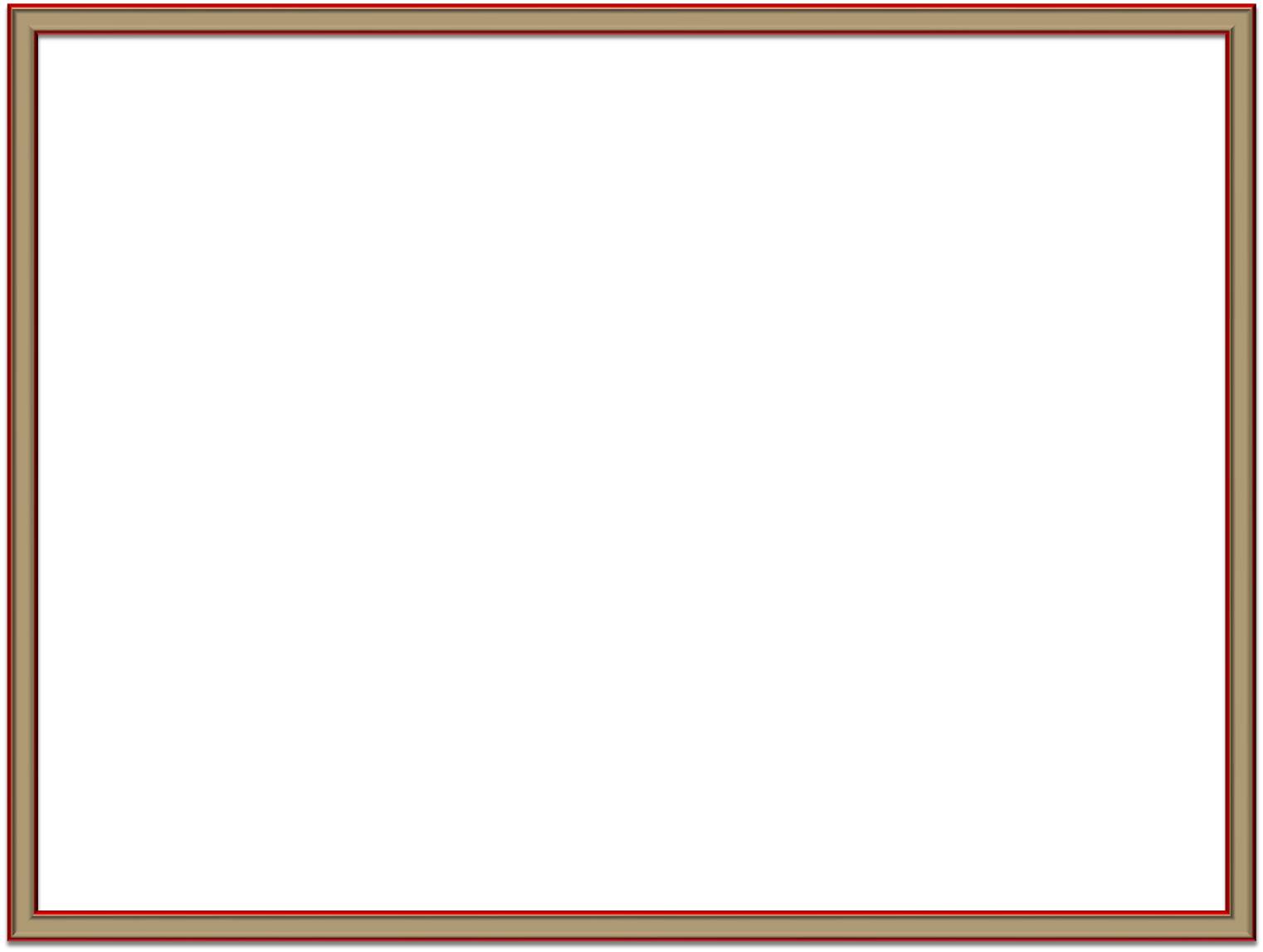 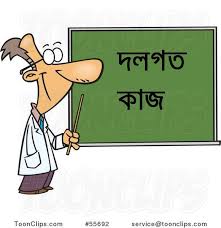 বাগযন্ত্র গুলো কী কী দলে আলোচনা করে লেখ।
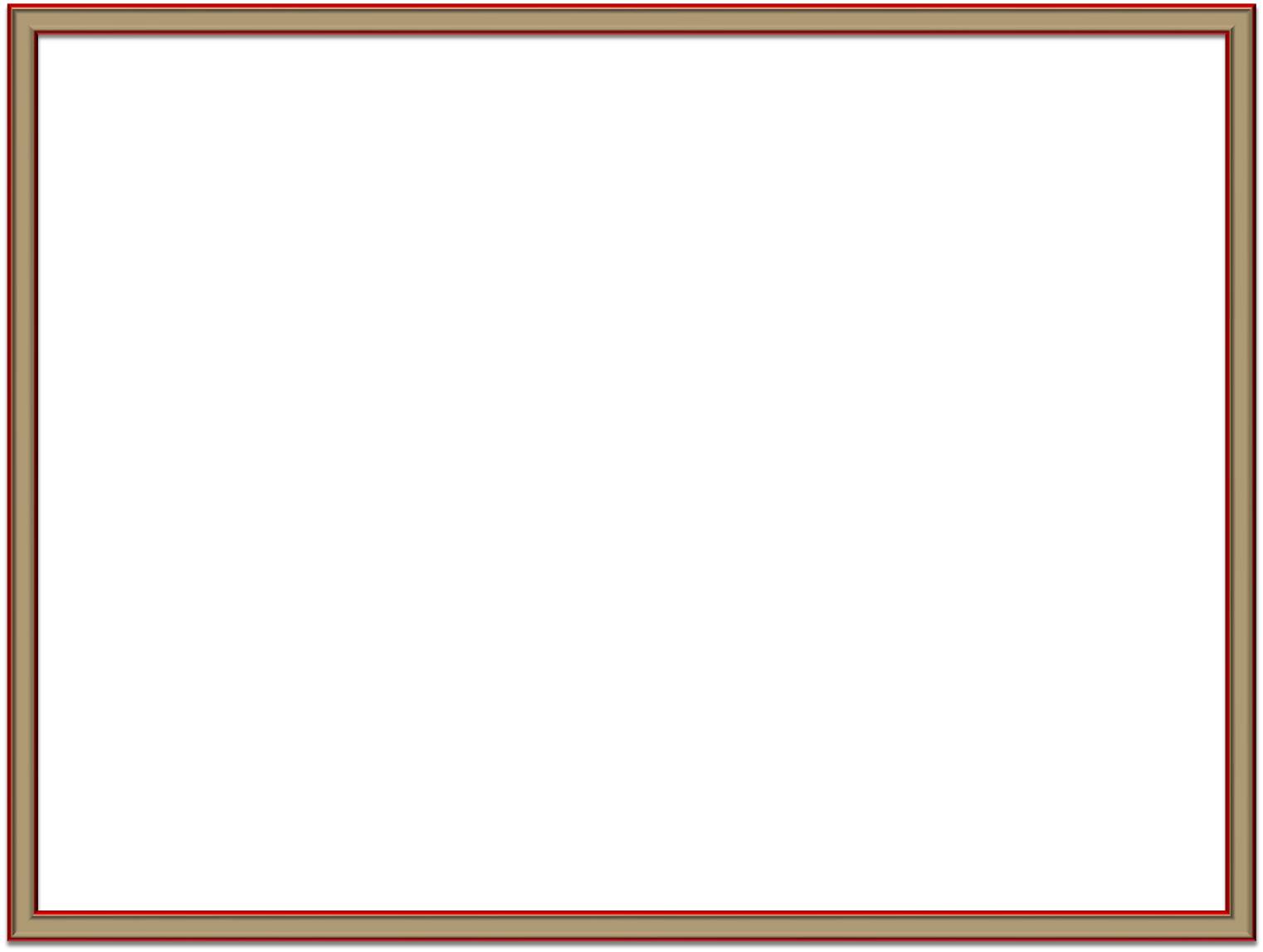 মুল্যায়ন
এখানে চাপুন
১। উচ্চ-স্বরধ্বনি নিচের কোন টি?
খ) আ,এ,ও
ক)  ই,উ
গ) এ, ও
ঘ) অ্যা, ও
২।  নিম্ন-মধ্য স্বরধ্বনি  কোন  টি?
ক)  ই,উ
খ) এ,ও
গ) আ,এ
ঘ) অ্যা, ও
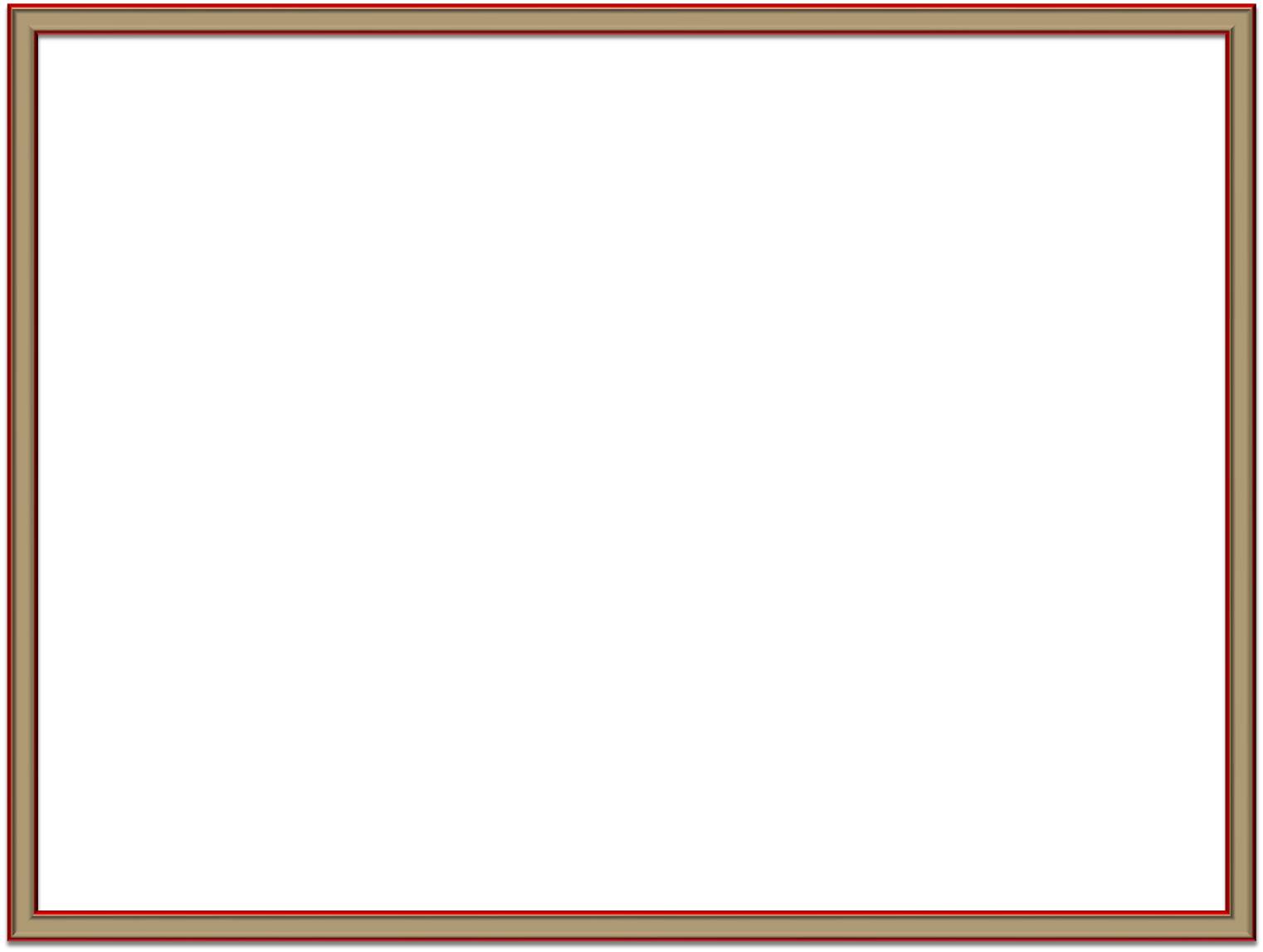 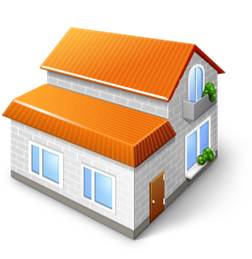 বাড়ির কাজ
ধ্বনিতত্ত্ব সমন্ধে যা জান লখে আনবে।
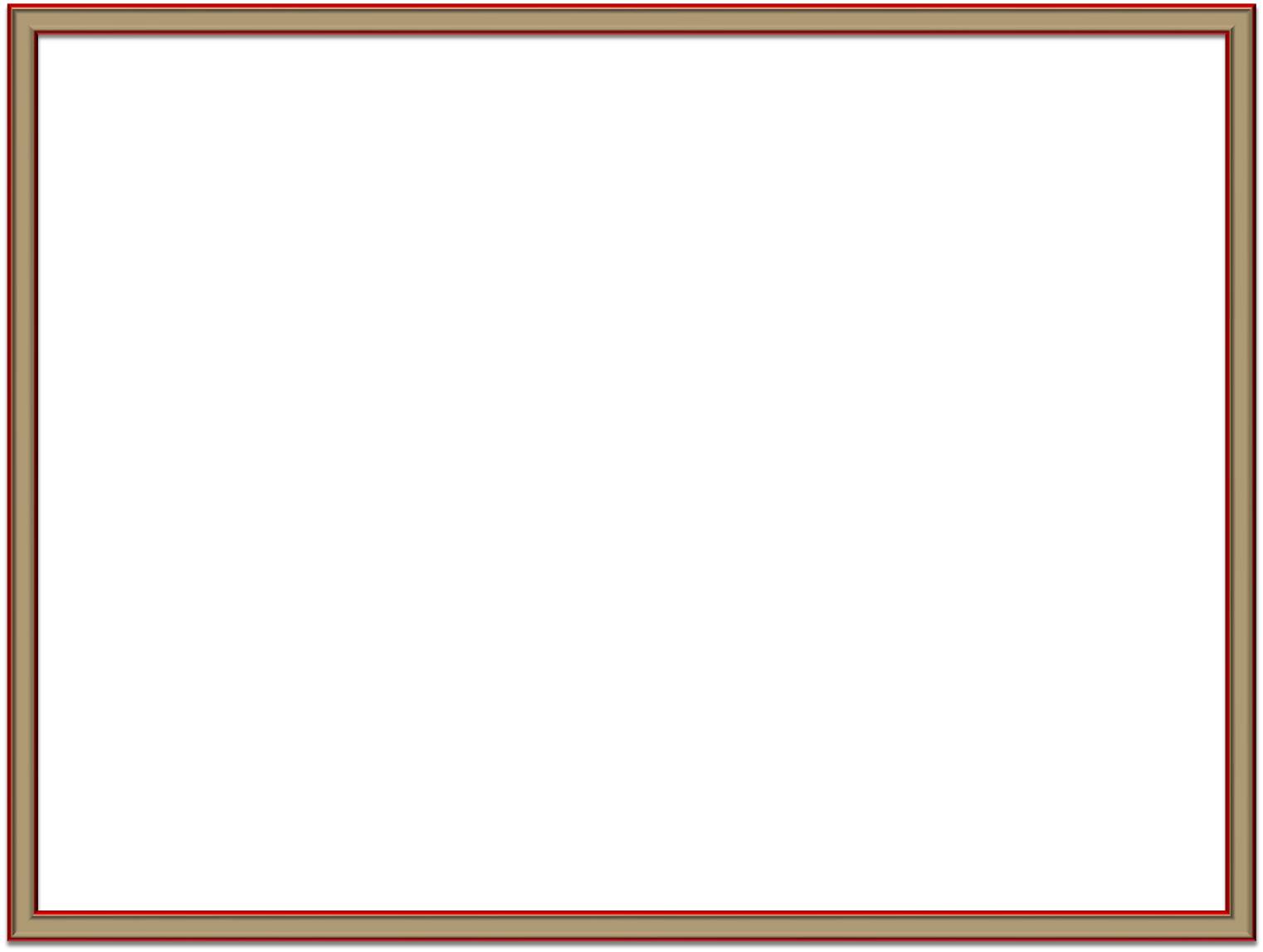 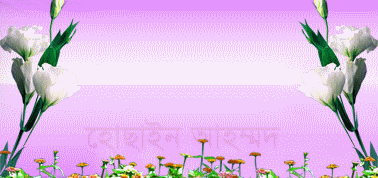